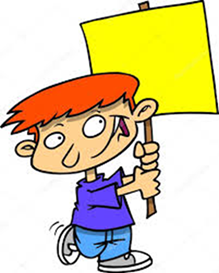 ZAČETEK
 POVEDI
Nekaj že znamo …
LASTNA IMENA BITIJ
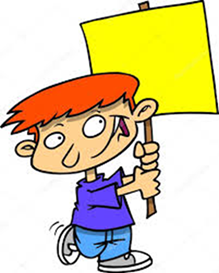 KAJ PIŠEMO 
Z  VELIKO ZAČETNICO?
Lahko gremo naprej …
ZEMLJEPISNA LASTNA IMENA
1. IMENA KRAJEV (MEST, VASI, ZASELKOV)
ZEMLJEPISNA LASTNA IMENA
2. IMENA VZPETIN, DOLIN, PLANOT, JAM …
3. IMENA VOD (REK, MORIJ, JEZER, OCEANOV …)
4. IMENA DELOV KRAJEV (ULIC, CEST, TRGOV …)
5. IMENA DRŽAV, CELIN …
2.
1.
5.
3.
Škabrijel
Triglav
Trenta
Snežnik
Vilenica
Ljubljana
Solkan
Črniče
Bilje
4.
Soča
Sava
Koren
Slovenija
Italija
Evropa
Afrika
Bežigrad
Moste
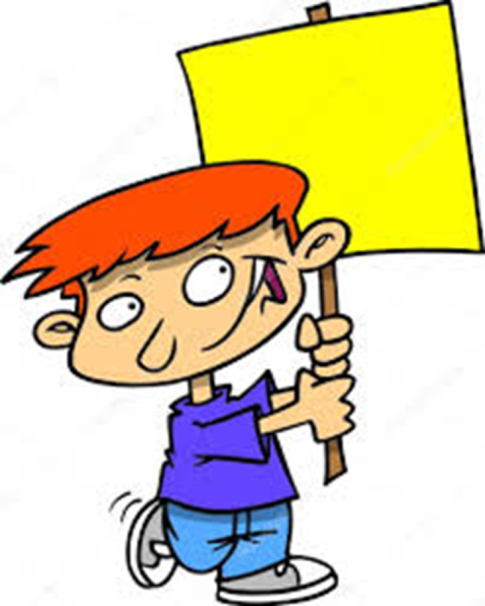 Pazi!
Lastna imena so imena nečesa posameznega, točno določenega.

Poimenovanja na splošno (občna imena) pa pišemo z malo začetnico.
Občna imena
Primeri: 
Naselje, gora, dolina, reka, morje, jezero, država … poimenujejo zemljepisne pojave na splošno ─  niso 
lastna imena.
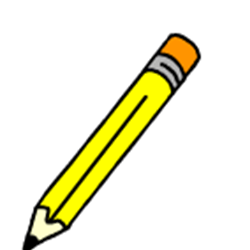 Zapiši v zvezek:
ZEMLJEPISNA LASTNA IMENA 

Zemljepisna lastna imena so:
imena krajev (mest, vasi, zaselkov),
imena vzpetin, dolin, planot, jam ...
imena vod (rek, morij, jezer, oceanov ...),
imena delov krajev (ulic, cest, trgov ...),
imena držav, celin.
Primeri:
Ljubljana, Solkan, Črniče, Bilje …
Škabrijel, Triglav, Trenta, Snežnik, Vilenica …
Soča, Sava, Koren …
Bežigrad, Moste …
Slovenija, Italija, Evropa, Afrika …
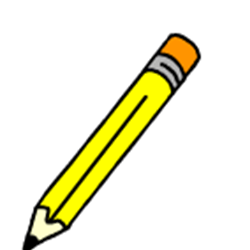 Vaja:
Prepiši s pisanimi črkami:

ŠPELO JE OBISKAL BRATRANEC RENE IZ FRANCIJE. SKUPAJ STA SE ODPRAVILA NA SABOTIN. S SEBOJ STA VZELA TUDI PSA BOLTA. Z VRHA JE BIL LEP POGLED NA REKO SOČO. ŠPELA JE RENEJU POVEDALA, DA TA ČUDOVITA REKA IZVIRA V TRENTI.
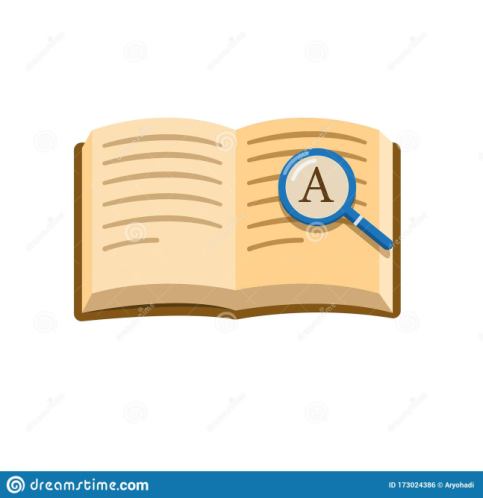 Preglej (v rešitvah sta tudi nalogi prejšnjih ur):
Velike začetnice so označene rdeče. 

ODŠEL JE, NE DA BI SE OZRL. TRMASTO JE VZTRAJAL PRI SVOJEM. MU BO RES USPELO?

NA TEKMI SE JE ZBRALO VELIKO ITALIJANOV IN SLOVENCEV. UDELEŽILA STA SE JE TUDI TETA VIDA IN STRIC BOJAN. NJUNEGA PSIČKA RONIJA STA PUSTILA PRI NAS. 

ŠPELO JE OBISKAL BRATRANEC RENE IZ FRANCIJE. SKUPAJ STA SE ODPRAVILA NA SABOTIN. S SEBOJ STA VZELA TUDI PSA BOLTA. Z VRHA JE BIL LEP POGLED NA REKO SOČO. ŠPELA JE RENEJU POVEDALA, DA TA ČUDOVITA REKA IZVIRA V TRENTI.
https://www.dreamstime.com/print-image173024386